Lecture 03Integer Operations
CS213 – Intro to Computer Systems
Branden Ghena – Winter 2022
Slides adapted from:St-Amour, Hardavellas, Bustamente (Northwestern), Bryant, O’Hallaron (CMU), Garcia, Weaver (UC Berkeley)
Administrivia
You should all have access to Campuswire and Gradescope
Contact me via email immediately if you don’t!!

Office hours are now running
See Canvas homepage for office hours times
Be sure to sign up on the queue that’s also on Canvas
That’s how we track what order to help people in
2
Administrivia
Homework 1 due by end-of-day Thursday
Submit on Gradescope

Data Lab due next week Thursday
Start working on the Integer Puzzles now
Floating Point puzzles can wait until after lecture on Thursday
Can be tricky. Don’t spend forever on any one, jump around
3
Today’s Goals
Explore operations we can perform on binary numbers

Understand the edge cases of those operations

Discuss performance of various operations
4
C versus the hardware
Operations you can perform on binary numbers have edge conditions
Usually going above or below the bit width

If we say what happens in that scenario, it’ll be what“the hardware” (i.e., a computer) does
In today’s examples, pretty much every computer does the same thing

That is not the same as what C does
Unclear choices are left as: UNDEFINED BEHAVIOR 😱
Which is to say, the compiler make any choice it wants
5
Outline
Addition
Negation and Subtraction
Multiplication
Shifting
Bit Masks
Optimizations
6
Unsigned Addition
Like grade-school addition, but in base 2, and ignores final carry
If you want, can do addition in base 10 and convert to base 2. Same result!
Example: Adding two 4-bit numbers





510 + 310 = 810  ✔
1
1
1
0101
+ 0011
1
0
0
0
7
[Speaker Notes: If u + v < 2^w, the leading bit in the w+1-bit representation of the sum will be 0 so discarding it doesn’t change anything
If u + v > 2^w, the leading bit will equal 1 and discarding it will be the same as subtracting 2^w]
Unsigned Addition and Overflow
What happens if the numbers get too big?
Example: Adding two 4-bit numbers






1310 + 310 = 1610
Too large for 4 bits! Overflow
Result is the 4 least significant bits (all we can fit): so 010
Gives us modular (= modulo) behavior: 16 modulo 24 = 0
1
1
1
1
1101
+ 0011
1
0
0
0
0
8
[Speaker Notes: If u + v < 2^w, the leading bit in the w+1-bit representation of the sum will be 0 so discarding it doesn’t change anything
If u + v > 2^w, the leading bit will equal 1 and discarding it will be the same as subtracting 2^w]
Modulo behavior in binary numbers
10000
0000
0001
1111
0010
1110
0011
1101
+1
-1
1100
0100
0101
1011
1010
0110
1001
0111
1000
9
• • •
• • •
• • •
• • •
Basis for unsigned addition
Implements modular arithmetic
UAddw(u , v)    =    (u + v)  mod 2w

Need to drop carry bit, otherwise results will keep getting bigger
Example in base 10: 8010 + 4010 = 12010   (2-digit inputs become a 3-digit output!)





Warning: C does not tell you that the result had an overflow!
Unsigned addition in C behaves like modular arithmetic
u
Operands: w bits
+
v
u + v
True Sum: w+1 bits
UAdd Result: w bits
UAddw(u , v)
10
[Speaker Notes: If u + v < 2^w, the leading bit in the w+1-bit representation of the sum will be 0 so discarding it doesn’t change anything
If u + v > 2^w, the leading bit will equal 1 and discarding it will be the same as subtracting 2^w]
Signed (2’s Complement) Addition
Works exactly the same as unsigned addition!
Just add the numbers in binary, and the result will work out

Signed and unsigned sum have the exact same bit-level representation
Computers use the same machine instruction and the same hardware!
That’s a big reason 2’s complement is so nice! Shares operations with unsigned

TAdd and UAdd have Identical Bit-Level Behavior
Signed vs. unsigned addition in C:
	int s, t, u, v;
	s = (int) ((unsigned int) u + (unsigned int) v);
 	t = u + v
Result: s == t  (in all cases)
11
[Speaker Notes: The w-bit two’s complement sum of two numbers has the exact same bit-level representation as the unsigned sum; most computers use the same machine instruction]
Signed addition example
Same addition method as unsigned
Example: Adding two 4-bit signed numbers






-510 + 310 = -210  ✔
1
1
1011  (-8 + 3 = -5)
+ 0011  (            +3)
1     (-8 + 6 = -2)
1
1
0
12
[Speaker Notes: If u + v < 2^w, the leading bit in the w+1-bit representation of the sum will be 0 so discarding it doesn’t change anything
If u + v > 2^w, the leading bit will equal 1 and discarding it will be the same as subtracting 2^w]
Combining negative and positive numbers
Overflow sometimes makes signed addition work!
Example: Adding two 4-bit signed numbers






-310 + 310 = 010
Too large for 4 bits! Drop the carry bit
Result is what we expect as long as we truncate
1
1
1
1
1101	(-8 + 5 = -3)
+ 0011	(            +3)
1
0
0
0
0
13
[Speaker Notes: If u + v < 2^w, the leading bit in the w+1-bit representation of the sum will be 0 so discarding it doesn’t change anything
If u + v > 2^w, the leading bit will equal 1 and discarding it will be the same as subtracting 2^w]
Signed addition and overflow
Overflow can still happen in signed addition though
Example: Adding two 4-bit signed numbers





510 + 310 = -810   (+8 is too big to fit)

Remember, this was also unsigned 510 + 310 = 810
1
1
1
0101
+ 0011
1
0
0
0
14
[Speaker Notes: If u + v < 2^w, the leading bit in the w+1-bit representation of the sum will be 0 so discarding it doesn’t change anything
If u + v > 2^w, the leading bit will equal 1 and discarding it will be the same as subtracting 2^w]
Signed addition and underflow
Underflow happens in the negative direction
Example: Adding two 4-bit signed numbers





-510 + -510 = +610  (-10 was too small to fit)
1
1
1
1011
+ 1011
10
1
1
0
15
[Speaker Notes: If u + v < 2^w, the leading bit in the w+1-bit representation of the sum will be 0 so discarding it doesn’t change anything
If u + v > 2^w, the leading bit will equal 1 and discarding it will be the same as subtracting 2^w]
Positive Overflow
TAdd(u , v)
> 0
v
< 0
< 0
> 0
u
Negative Overflow
Negative overflow
TAdd Overflow
Can overflow two ways!
By going too far into the positives
OR too far into the negatives!
Modular behavior either way

BUT, beware signed overflow in C
UNDEFINED BEHAVIOR
Compiler probably does modular result
v
u
Positive overflow
(NegOver)
(PosOver)
16
Special boss in Chrono Trigger
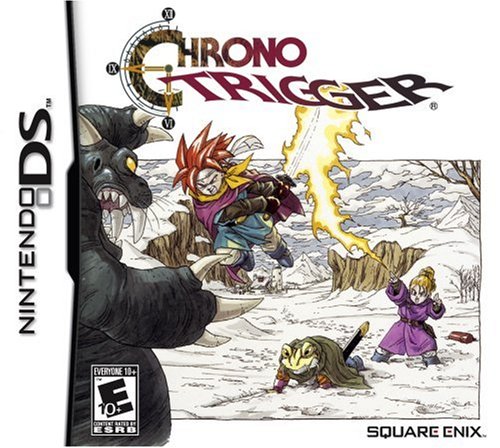 Dream Devourer
Special boss in the Nintendo DS edition

Wanted to make it even more challenging
32000 hit points
Takes forever  to defeat

Hit points stored as a 16-bit signed integer
Range: -32768 to +32767
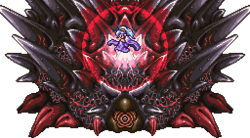 17
Chrono Trigger signed overflow bug
Solution: heal it

Hit points go negative and it dies
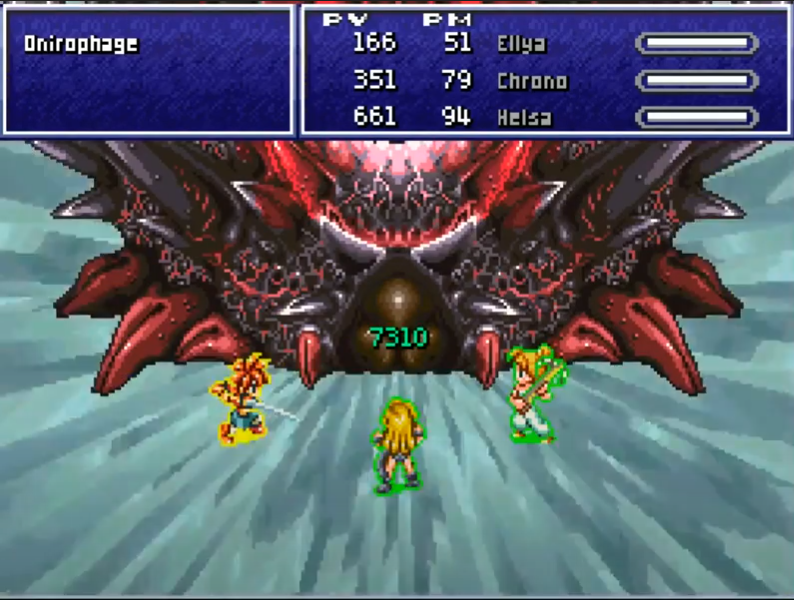 18
Outline
Addition
Negation and Subtraction
Multiplication
Shifting
Bit Masks
Optimizations
19
x
-1
1
1
0
1
0
1
1
1
1
1
1
1
0
1
1
1
~x
0
1
1
0
0
0
1
0
Negating with Complement & Increment
Claim: The following is true for 2’s complement
 ~x + 1 == -x

Complement
Observation: ~x + x == 1111…112 == -1

Increment
~x + 1 == ~x + x  - x + 1 == -1  - x + 1 == -x
~x + 1 == -x

Example, 4 bits: 610 = 01102
Complement: 10012 → Increment = 10102 = -8 + 2 = -610
+
20
Subtraction in two’s complement
Subtraction becomes addition of the negative number
5 – 3  =  5 + -3  =  2

Unsigned subtraction
Convert subtractor to its two’s complement negative form
Do addition
Treat result as an unsigned number
1
1
1
0101	 (+5)
+ 1101	 ( -3)
10
0
1
0
21
Question + Break
In 8-bit two’s complement binary:

What is 12010 – 2010?
Solve as decimal. Then translate
22
Question + Break
In 8-bit two’s complement binary:

What is 12010 – 2010?
Solve as decimal. Then translate
10010 = 011001002
23
Question + Break
In 8-bit two’s complement binary:

What is 12010 – 2010?
Solve as decimal. Then translate
10010 = 011001002


What is 0x84 - 0x20?
Solve as hexadecimal. Then translate
24
Question + Break
In 8-bit two’s complement binary:

What is 12010 – 2010?
Solve as decimal. Then translate
10010 = 011001002


What is 0x84 - 0x20?
Solve as hexadecimal. Then translate
0x64 = 0b01100100
25
Outline
Addition
Negation and Subtraction
Multiplication
Shifting
Bit Masks
Optimizations
26
Multiplication
Goal: Compute the Product of w-bit numbers x, y
Either signed or unsigned

But, exact results can be bigger than w bits
Around double the size (2w), in fact!

Example in base 10:  5010 * 2010 = 100010
(2-digit inputs become a 4-digit output!)

As with addition, result is truncated to fit in w bits
Because computers are finite, results can’t grow indefinitely
27
• • •
• • •
• • •
• • •
• • •
Unsigned Multiplication
u
Operands: w bits
v
*
u · v
True Product: 2*w  bits
UMultw(u , v)
Discard w bits: w bits
Standard Multiplication Function
Equivalent to grade-school multiplication
But ignores most significant w bits of the result
As a person, we can do base 10 multiplication, convert to base 2, then truncate

Implements modular arithmetic like addition does
UMultw(u , v)	=	(u · v)  mod 2w
28
Unsigned multiplication
Example: Multiplying two 4-bit numbers







			210 * 510 = 1010  ✔
0010
x 0101
0010
0
0000
00
0010
000
+ 0000
0001010
29
[Speaker Notes: If u + v < 2^w, the leading bit in the w+1-bit representation of the sum will be 0 so discarding it doesn’t change anything
If u + v > 2^w, the leading bit will equal 1 and discarding it will be the same as subtracting 2^w]
• • •
• • •
• • •
• • •
• • •
Signed (2’s Complement) Multiplication
u
Operands: w bits
v
*
u · v
True Product: 2*w  bits
TMultw(u , v)
Discard w bits: w bits
Standard Multiplication Function
Ignores most significant w bits
Lower bits still give the correct result
So we can use same machine instruction for both!
Again, that’s one reason why 2’s complement is so nice

In C, signed overflow is undefined
...but probably you’ll see the two’s complement behavior
30
Signed multiplication
Example: Multiplying two’s complement 5-bit numbers
-2
11110
x 00011
What are these two 5-bit numbers?
3
11110
What is the result of this addition?
+ 11110
0
1011010
1
1
1
1
0
0
0
-210 * 310 = -610  ✔
31
[Speaker Notes: If u + v < 2^w, the leading bit in the w+1-bit representation of the sum will be 0 so discarding it doesn’t change anything
If u + v > 2^w, the leading bit will equal 1 and discarding it will be the same as subtracting 2^w]
Outline
Addition
Negation and Subtraction
Multiplication
Shifting
Bit Masks
Optimizations
32
Left Shift: x << y
Argument x
00000010
Shift bit-vector x left by y positions
Throw away extra bits on left 
Fill empty bits with 0
Same behavior for signed or unsigned


Equivalent to multiplying by 2y 
And then taking modulo (i.e. truncating overflow bits)

Undefined behavior in C when:
y < 0,  or   y ≥ bit_width(x)
Also when some non-0 bits get shifted off (probably they get truncated)
<< 3
00000010000
00000010000
00010000
Argument x
10100010
<< 3
10100010000
10100010000
00010000
33
[Speaker Notes: For x << k, what is the effect of the shift if k >= w, the number of bits of x data type?
e.g. 
 x << 32
 x >> 36
 x >> 40

For C, nothing standard but most commonly use lower log_2 w bits of the shift; for Java that’s a rule; effectively that’s k mod w, so for a 32b data type
 x << 32  same as x << 0
 x >> 36 same as x >> 4
 x >> 40 same as x >> 8]
Right Shift: x >> y
Argument x
01100010
Shift bit-vector x right y positions
Throw away extra bits on right
But how to fill the new bits that open up?
Will depend on signed vs unsigned

Unsigned: Logical shift
Always fill with 0’s on left

Signed: Arithmetic shift
Replicate most significant bit on left
Necessary for two’s complement integer representation (sign extension!)

Undefined behavior in C when:
y < 0,   or   y ≥ bit_width(x)
Logi. >> 2
00011000
00011000
00011000
Arith. >> 2
00011000
00011000
00011000
Argument x
10100010
Logi. >> 2
00101000
00101000
00101000
Arith. >> 2
11101000
11101000
11101000
34
[Speaker Notes: For x << k, what is the effect of the shift if k >= w, the number of bits of x data type?
e.g. 
 x << 32
 x >> 36
 x >> 40

For C, nothing standard but most commonly use lower log_2 w bits of the shift; for Java that’s a rule; effectively that’s k mod w, so for a 32b data type
 x << 32  same as x << 0
 x >> 36 same as x >> 4
 x >> 40 same as x >> 8]
Practice shifting in C
unsigned char x = 0b10100010;
  x << 3 = ?
Steps:
0b10100010000
0b10100010000
0b00010000
unsigned char x = 0b10100010;
  x >> 2 = ?
Steps:
0b0010100010
0b0010100010
0b00101000
signed   char x = 0b10100010;
  x >> 2 = ?
Steps:
0b1110100010
0b1110100010
0b11101000
Note:
GCC supports the prefix 0b for binary literals (like 0x… for hex) directly in C.
This is not part of the C standard! It may not work on other compilers.
35
Outline
Addition
Negation and Subtraction
Multiplication
Shifting
Bit Masks
Optimizations
36
Bit Masking
How do you manipulate certain bits within a number?

Combines some of the ideas we’ve already learned
~, &, |, <<, >>

Steps
Create a “bit mask” which is a pattern to choose certain bits
Use & or | to combine it with your number
Optional: Use >> to move the bits to the least significant position
37
Bit mask values
Selecting bits, use the AND operation
1 means to select that bit
0 means to not select that bit

Writing bits
Writing a one, use the OR operation
1 means to write a one to that position
0 is unchanged

Writing a zero, use the AND operation
0 means to write a zero to that position
1 is unchanged
Select bottom four bits:
	num & 0x0F
Set 6th bit to one:
	num | (1 << 6)
	num | (0b01000000)
Clear 6th bit to zero:	num & (~(1 << 6))
	num & (~(0b01000000))
	num & (0b10111111)
38
Example: selecting bits
0b01100100
Input: 0b01100100
Select bits 2 and 3 from a number
Mask: 0b00001100
0b01100100
	& 0b00001100
0b00000100
Finally, shift right by two to get the values in the least significant position:

	0b00000001
39
Outline
Addition
Negation and Subtraction
Multiplication
Shifting
Bit Masks
Optimizations
40
What about division?
Similar to long division process
Tedious and complicated to get right

Even more complicated than multiply to make work in hardware
I’ve worked on a computer that didn’t even have divide
41
Concept: Not all operations are equally expensive!
Some operations are pretty simple to perform in hardware
E.g., addition, shifting, bitwise operations
Also true of doing the same by hand on paper

Others are much more involved
E.g., multiplication, or even more so division
Consider long multiplication / long division; quite tedious!
Hardware is not doing the exact same thing, but similar principle

Trick: try to replace expensive operations with simple ones!
Doesn’t work in all cases, but often does when mult/div by constants
42
Multiplication as shift operations
Multiply 2 x 5:
This is actually just bit shifts and additions

2 x 5 = (2 << 0) + (2 << 2)
          = 2 + 8
          = 10
0010
x 0101
0010
0
0000
00
0010
000
+ 0000
0001010
43
• • •
Power-of-2 Multiply with Left Shift
Operation
u << k    gives   u * 2k
Both signed and unsigned





Examples
            u << 3	==	u * 8
(u << 5) – (u << 3)	==	u * 32 – u * 8 = u * 24
Can combine multiple shifts with addition to get multiplicationsby non-powers-of-2
k
u
• • •
Operands: w bits
*2k
0
•••
0
1
0
•••
0
0
True Product: w+k  bits
u · 2k
0
•••
0
0
Discard k  bits: w bits
UMultw(u , 2k)
•••
0
•••
0
0
TMultw(u , 2k)
44
Shift to divide
Division works too
unsigned int x = y / 2; 	unsigned int x = y >> 1;

Even more important because division is a complicated operation
Multiply is implemented in (relatively) simple hardware on most systems
Compiler might actually translate your divide by powers of two into shift operations though!

Warning: rounding needs to be handled correctly for signed numbers and division
 See bonus slides
45
Compilers automatically chose the best operations
Should you use shifts instead of multiply/divide in your C code?
NO

Just write out the math
Math is more readable if that’s what you meant
Compiler automatically converts code for you for best performance

These two mean the same thing, but one is way more understandable
int x = y * 32;
int x = (y << 5);
46
lib.o
C program: foo.c
C code translation
Compiler
Steps for C

CALL
 Compiler
 Assembler
 Linker
 Loader
Assembly program: foo.s
Assembler
Object (mach lang module): foo.o
Linker
Executable (mach lang pgm): a.out
Loader
Memory
47
Compiler
Input: higher-level language code (C, C++, Java, etc.)
Output: assembly language code (for a particular computer)

Process
Handle pre-processor (defines and includes)
Preform optimizations on code
Make it faster (such as divide-into-shift)
Make it use less memory (eliminate unused variables)

Entire course worth of material here: CS322
48
Outline
Addition
Negation and Subtraction
Multiplication
Shifting
Bit Masks
Optimizations
49
Outline
Dividing with bit shift
50
•••
•••
Unsigned Power-of-2 Divide with Right Shift
 x  : round x down
 x  : round x up
Quotient of unsigned by power of 2
u >> k     gives      u / 2k 
Uses logical shift
Pink part would be remainder / fractional part (right of the point)
Shift just drops it: equivalent to rounding down
k
u
•••
Binary Point
Operands:
/
2k
0
•••
0
1
0
•••
0
0
.
Division:
u / 2k
0
0
•••
0
0
•••
Result:
 u / 2k 
0
0
•••
0
0
•••
51
•••
•••
Signed Power-of-2 Divide with Shift (Almost)
Quotient of signed by power of 2
x >> k    gives     x / 2k 
Uses arithmetic shift
Also rounds down, again by dropping bits
But signed division should round towards 0! (that’s its math definition)
That means rounding up for negative numbers!








Example, 4 bits: -6 / 4 = -1.5  (should round towards 0, to -1)
10102 >> 2 = 11102 = -210
Rounds the wrong way!
k
x
•••
Binary Point
Operands:
/
2k
0
•••
0
1
0
•••
0
0
.
Division:
x / 2k
0
•••
•••
Result:
RoundDown(x / 2k)
0
•••
•••
52
Correct Signed Power-of-2 Divide
Want   x / 2k     (round towards 0)
Math identity: x / y  =  (x + y - 1) / y 
Compute negative case as  (x+2k-1)/ 2k    → gets us correct rounding! 
Computing both cases in C: (x<0 ? (x + (1<<k)-1) : x) >> k
Biases dividend toward 0

Case 1: No rounding






Example, 4 bits: -8 / 22 = -2            bias = (1<<2)-1 = 3
(1000 + 0011) >> 2 = 1011 >> 2 = 1110 = -210       (correct, no rounding)
all bits at positions 0...(k-1) are 0
k
Dividend:
x
1
•••
0
•••
0
0
+2k  –1
0
•••
0
0
1
•••
1
1
Binary Point
1
•••
1
•••
1
1
Divisor:
/
2k
0
•••
0
1
0
•••
0
0
.
 x / 2k  
0
1
•••
1
1
1
•••
1
•••
1
1
Biasing has no effect; all affected bits are dropped
53
[Speaker Notes: Ceiling (x / y) = floor (x + y - 1) / y)]
Correct Signed Power-of-2 Divide (Cont.)
Case 2: Rounding
some bits at positions 0...(k-1) are 1
k
Dividend:
x
1
•••
•••
+2k  –1
0
•••
0
0
1
•••
1
1
1
•••
•••
Binary Point
Incremented by 1
Divisor:
/
2k
0
•••
0
1
0
•••
0
0
.
 x / 2k  
0
1
•••
1
1
1
•••
•••
Incremented by 1
Biasing adds 1 to final result; just what we wanted
Example, 4 bits: -6 / 22 = -1            bias = (1<<2)-1 = 3
(1010 + 0011) >> 2 = 1101 >> 2 = 1111 = -110       (correct, rounds towards 0)
Compiler does that for you (but you need to be able to read it!)
54